DISEÑO MICRO-ORGANIZACIONAL DE LA OFICINA ASESORA DE PLANEACION

PROPUESTA BASE (Actualizada 2018)
JUSTIFICACIÓN
En el presente documento se propone la estructura que debería tener la OAP de acuerdo con las necesidades y demandas actuales; se parte del modelo de planeación propuesto y de la metodología de gestión de proyectos.
Este diseño involucra funciones que le han sido delegadas a la OAP como lo es lo relacionado con el SGI, PAAC, entre otras actividades que demandan recursos inexistentes.
DIAGNOSTICO DE PLANEACION EN EL IDEAM
Variables de la administración
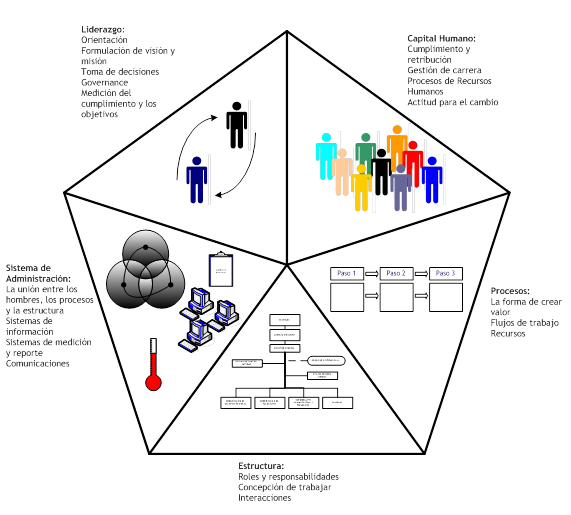 La OAP, ha sido planteada desde el inicio en el IDEAM como una oficina asesora, sin embargo las actividades que se desarrollan en ella superan las capacidades instaladas, los recursos asignados y el personal destinado.
MERCER.  Adaptado J.C. Lobo.  2015
Planificación

Es la fase del proceso administrativo consistente en formular objetivos y determinar estrategias, actividades y recursos para lograrlos.  La OAP esta destinada a realizar estas acciones, sin embargo su capacidad es limitada en personal, herramientas y presupuesto.
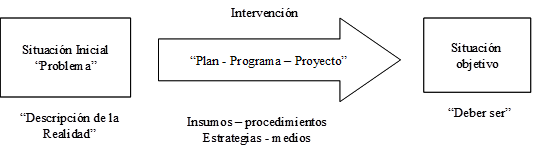 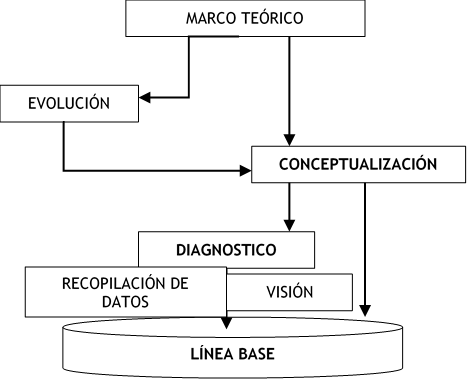 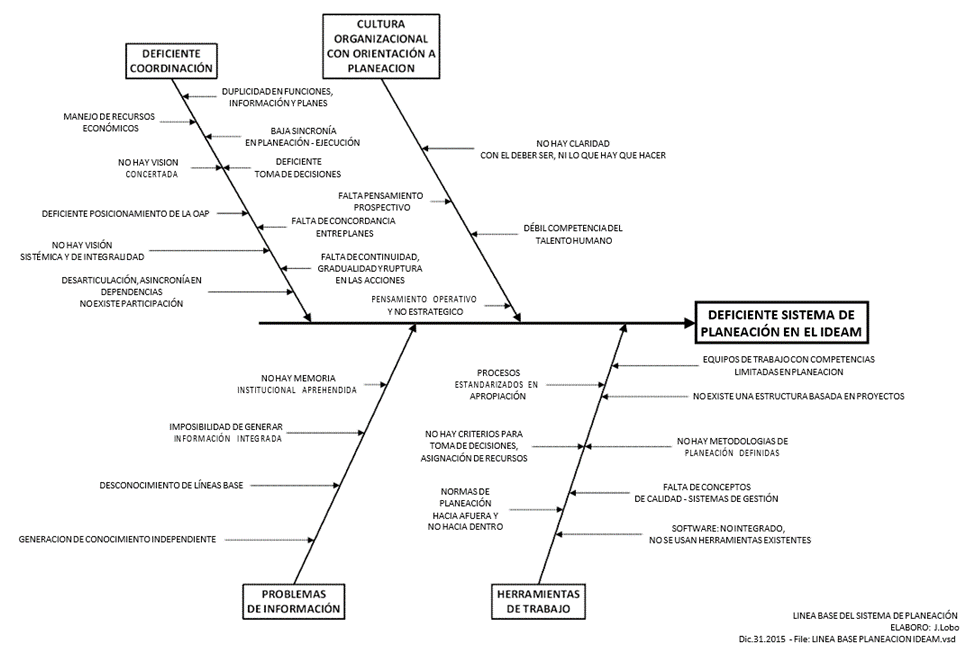 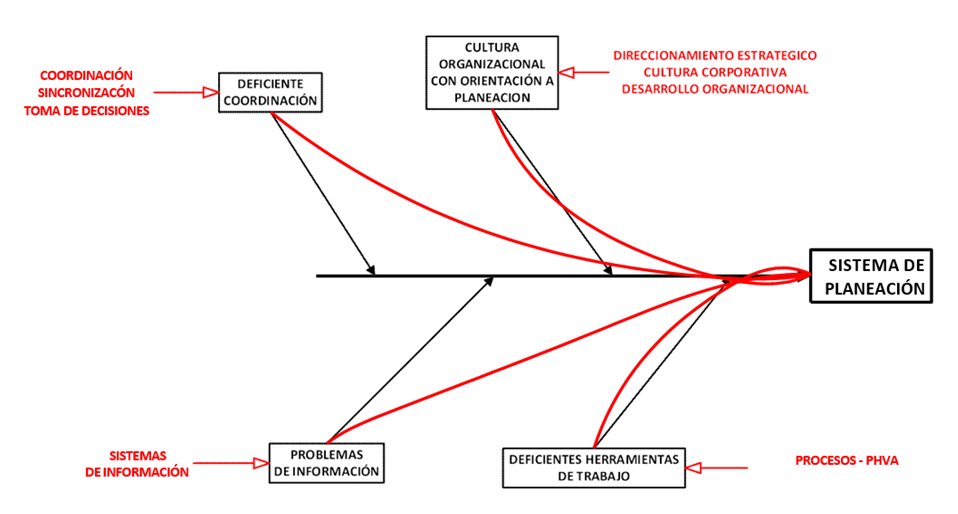 Funciones OAP (Artículo 6° DECRETO NÚMERO 291 DE 2004)
Asesorar a la Dirección General y a las demás dependencias, en la formulación de políticas, planes, programas y proyectos para el cumplimiento de la misión institucional. 
Realizar seguimiento y evaluación permanente a los planes, programas y proyectos de la entidad, evaluar su cumplimiento y proponer ajustes a los mismos. 
Liderar, orientar, asesorar y concertar con las distintas dependencias, la formulación de los planes de mediano y largo plazo, y los planes anuales en concordancia con el Plan Nacional de Desarrollo y presentarlos a las instancias correspondientes. 
Establecer y mantener actualizado el Banco de Proyectos de Inversión de la entidad. 
Preparar, en coordinación con la Secretaría General, el anteproyecto de presupuesto de funcionamiento e inversión. 
Participar en los procesos de concertación de acuerdos y compromisos inter e intrasectoriales, para la coordinación de acciones complementarias a los planes, programas y proyectos de la entidad. 
Elaborar y presentar a la Dirección General, informes periódicos de gestión y responder por las estadísticas institucionales.
Identificar y gestionar fuentes alternas de financiamiento, así como formular y participar en la consecución de créditos y programas de cooperación técnica nacional e internacional, que la entidad requiera para el cumplimiento de su misión, en coordinación con las instancias pertinentes. 
Participar en la definición de estrategias y procedimientos para fortalecer espacios y mecanismos de participación ciudadana, del sector público y privado, que posibiliten concretar acuerdos estratégicos. 
Diseñar el sistema de Seguimiento y Evaluación de planes, programas y proyectos adelantados por el Instituto, en coordinación con las dependencias de la entidad. 
Coordinar y participar en la realización de estudios organizacionales y planes de mejoramiento continuo y promover la simplificación y supresión de trámites. 
Las demás funciones que le sean asignadas y que por su naturaleza le correspondan.
La carga de actividades que tiene la OAP es la siguiente:
Misionales (funciones de Ley): 73 (63%)
Otras asignadas: 42 (37%)
Planta de la OAP vigente
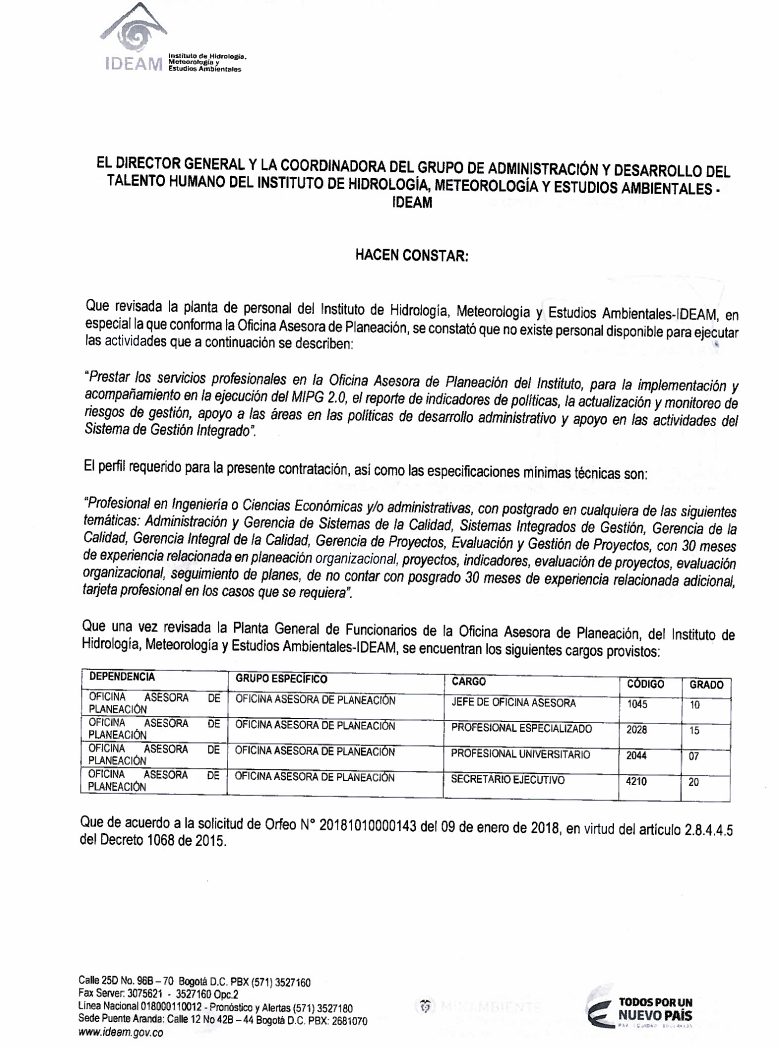 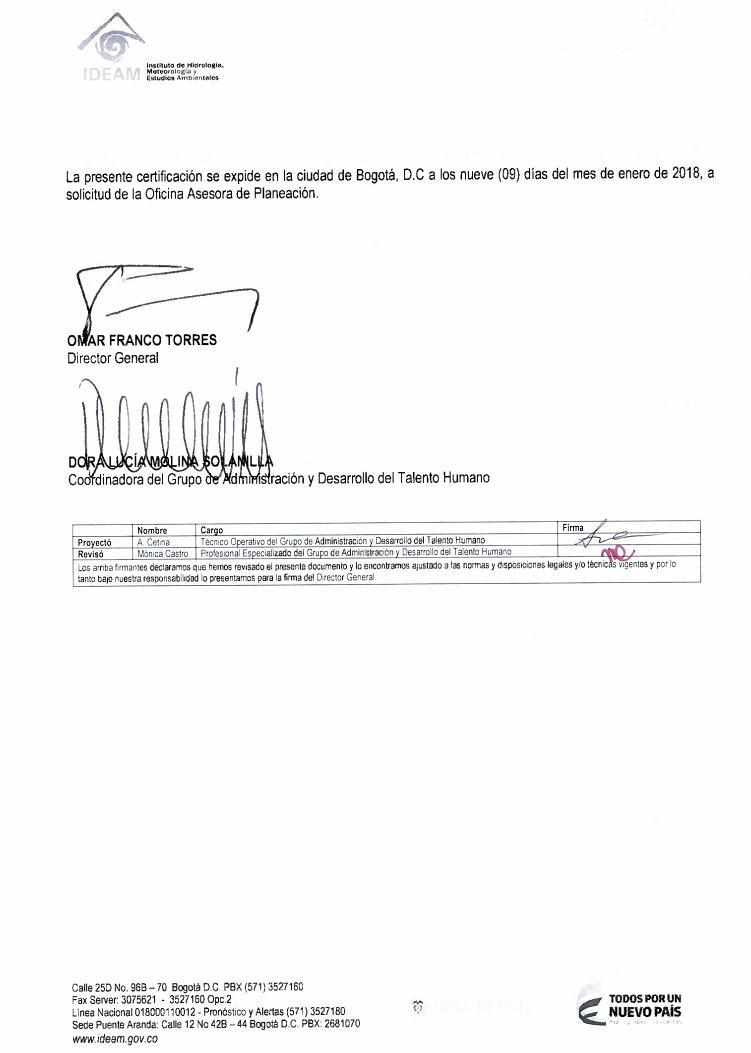 Planta de la OAP vigente
Nivel de esfuerzo LoE: 38 actividades por profesional.
MODELO PROPUESTO DE PLANEACIÓN
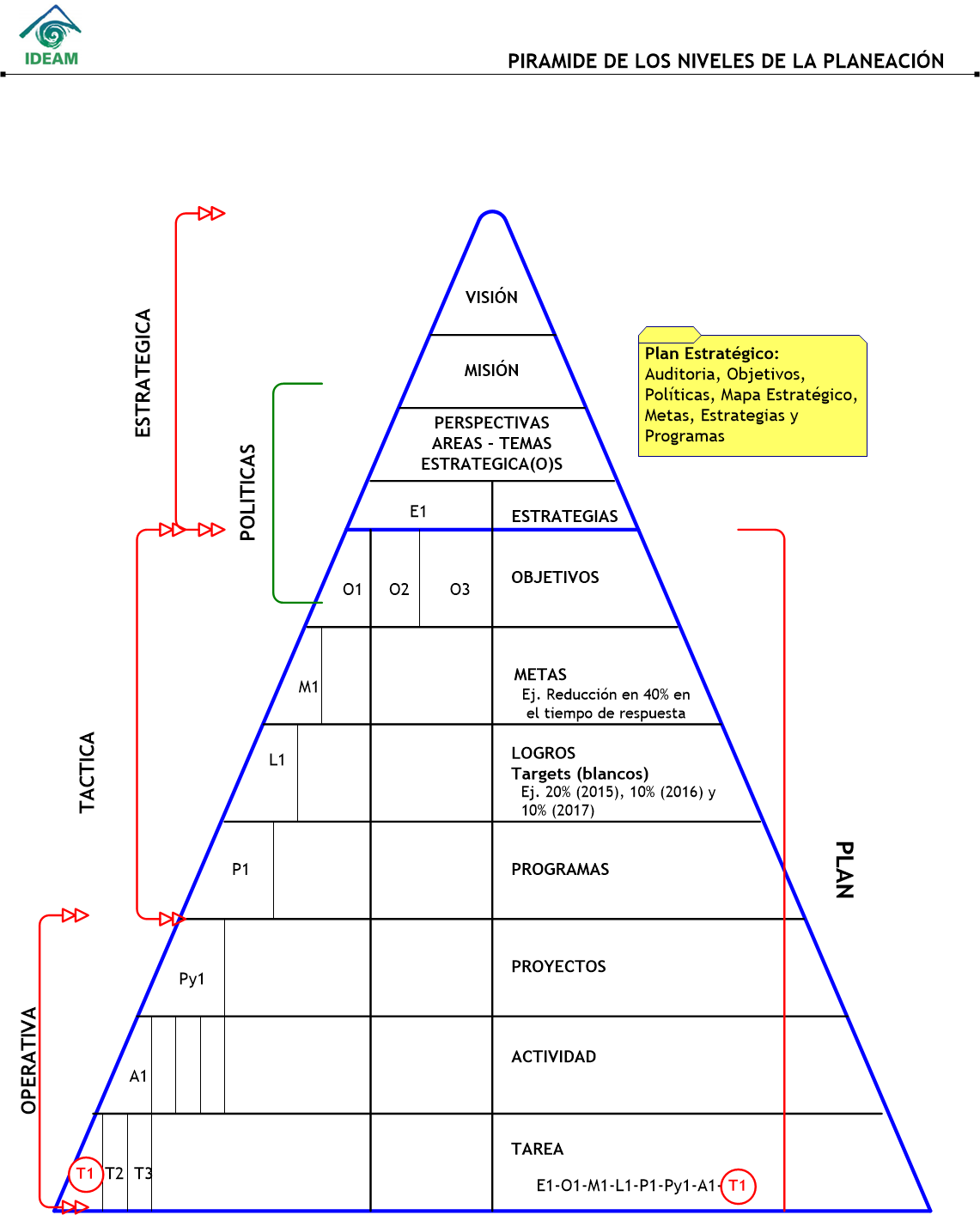 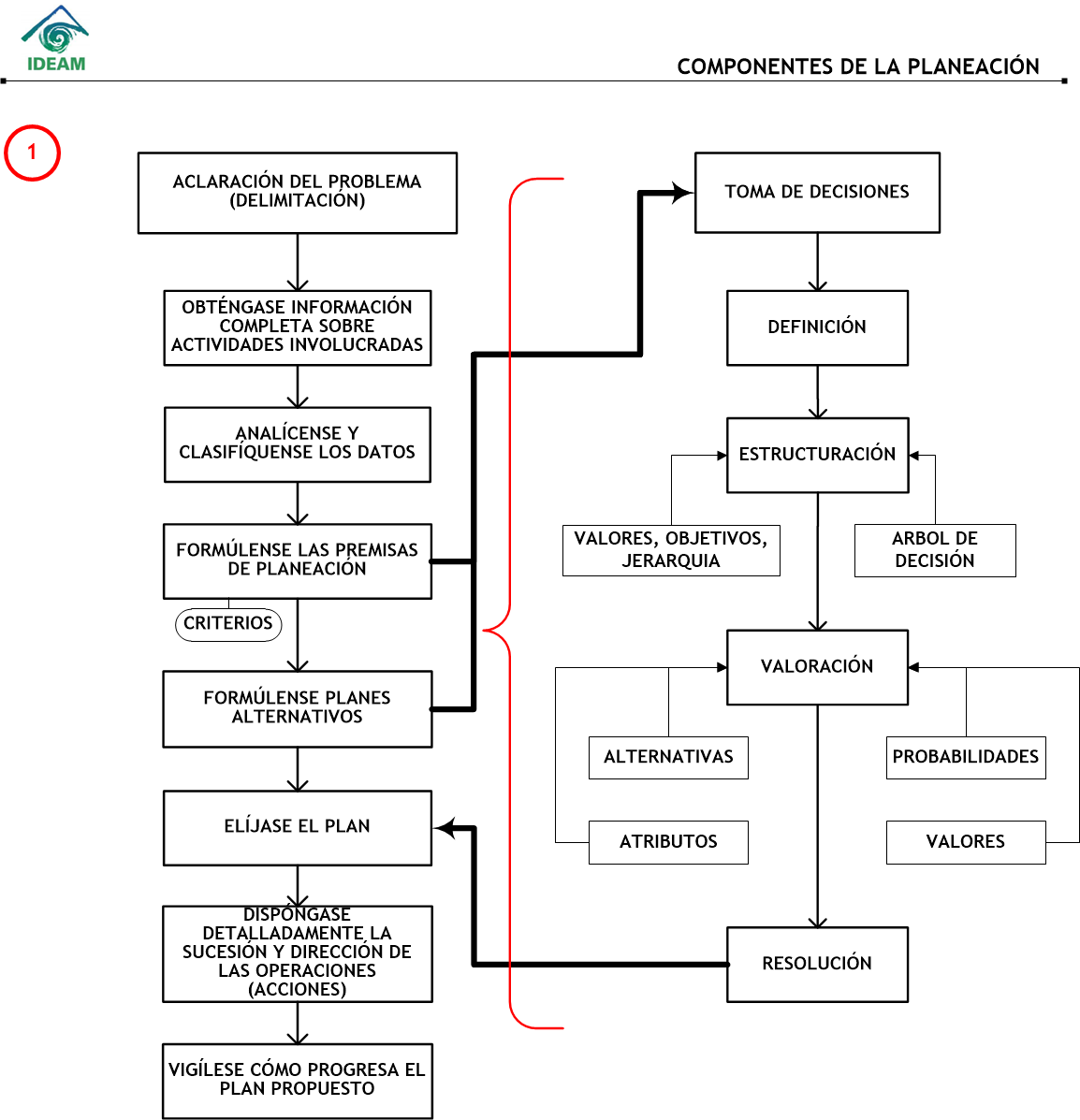 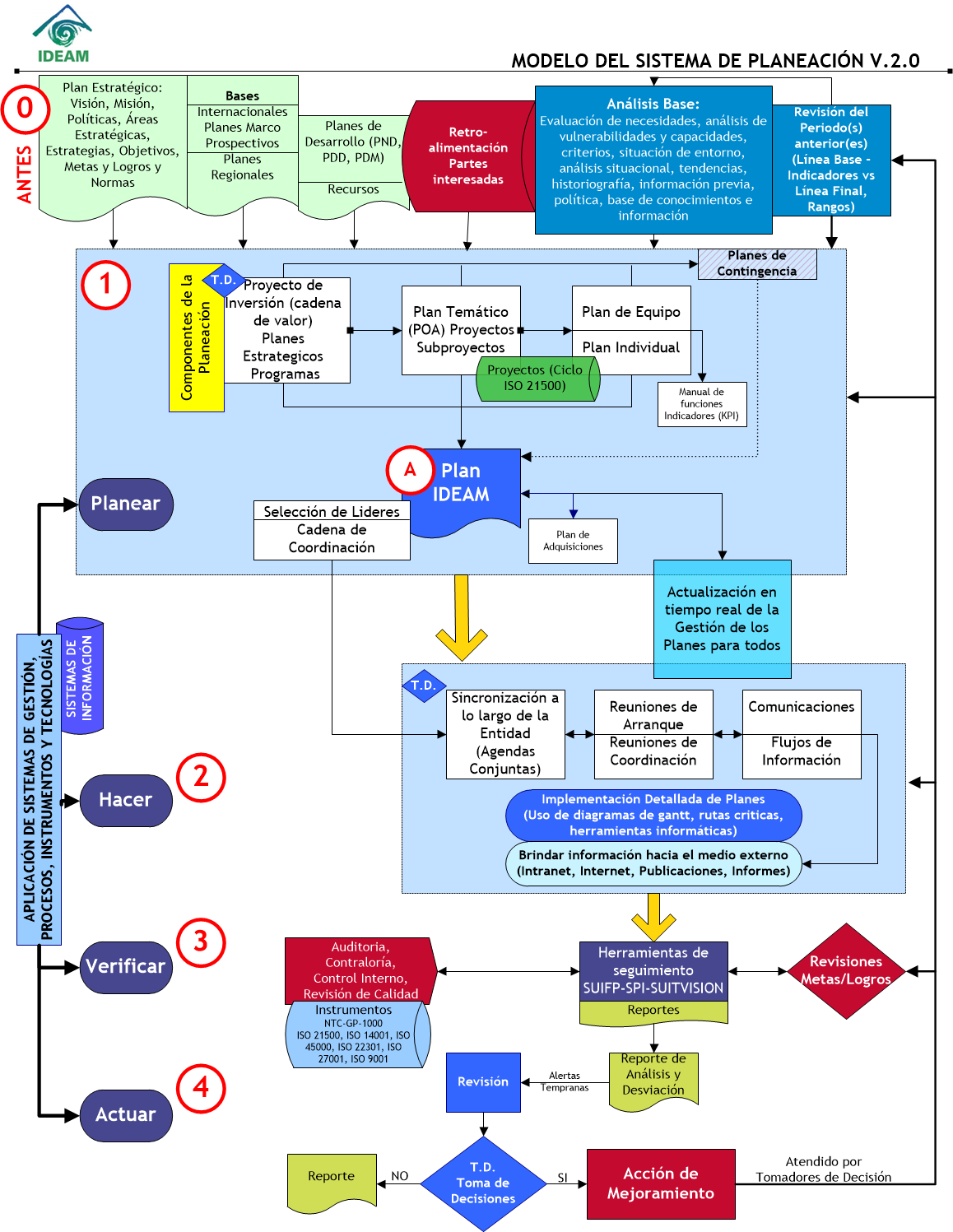 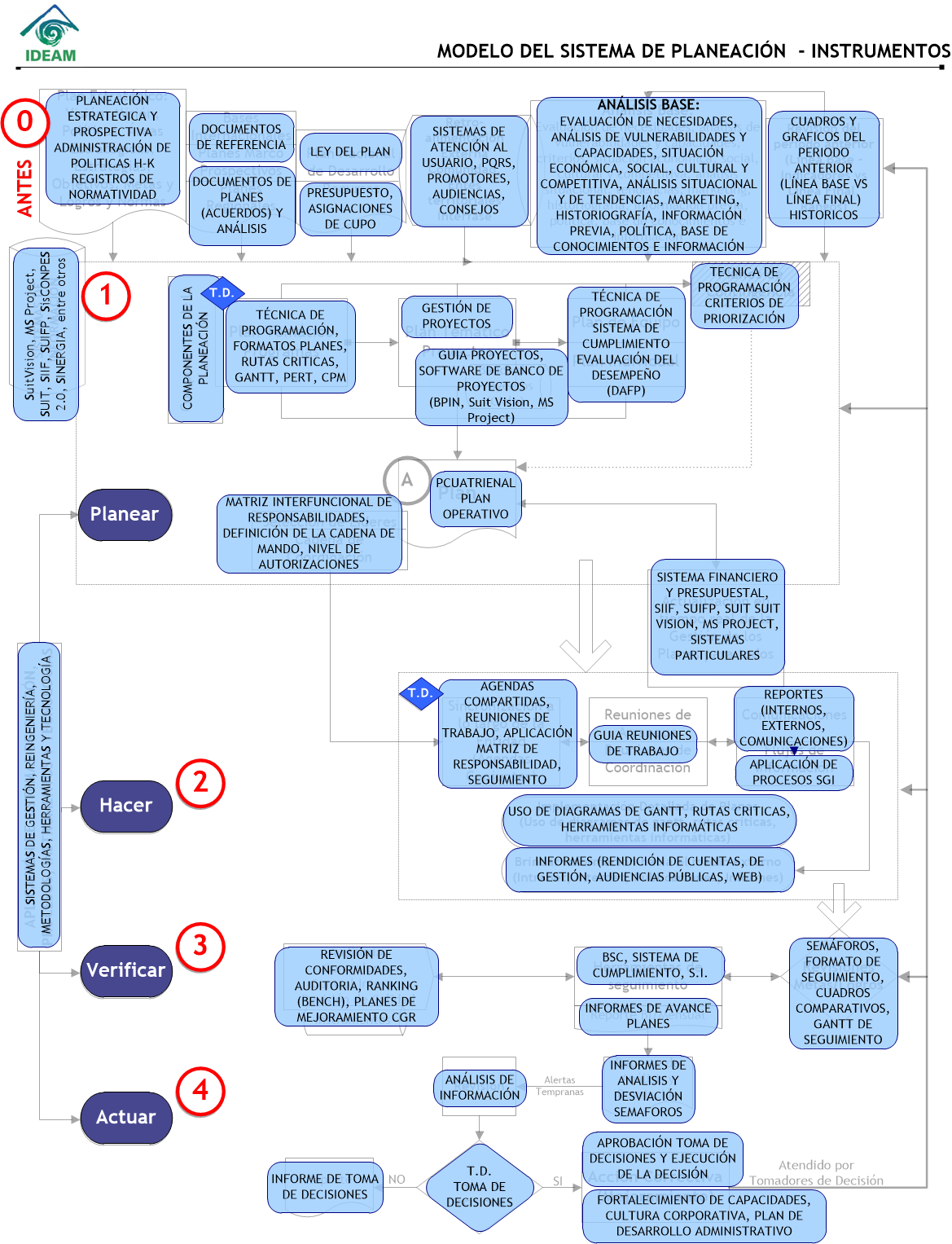 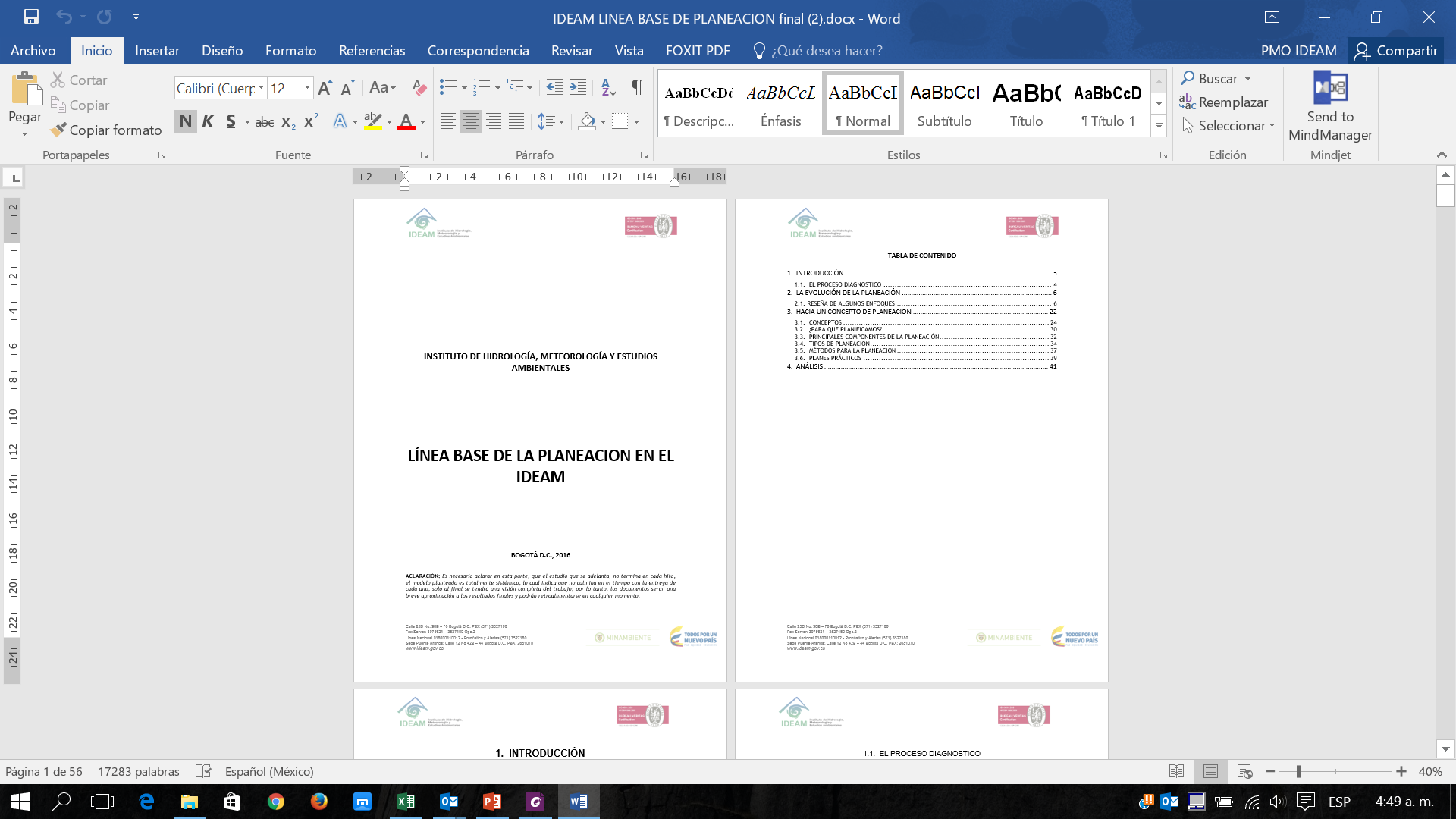 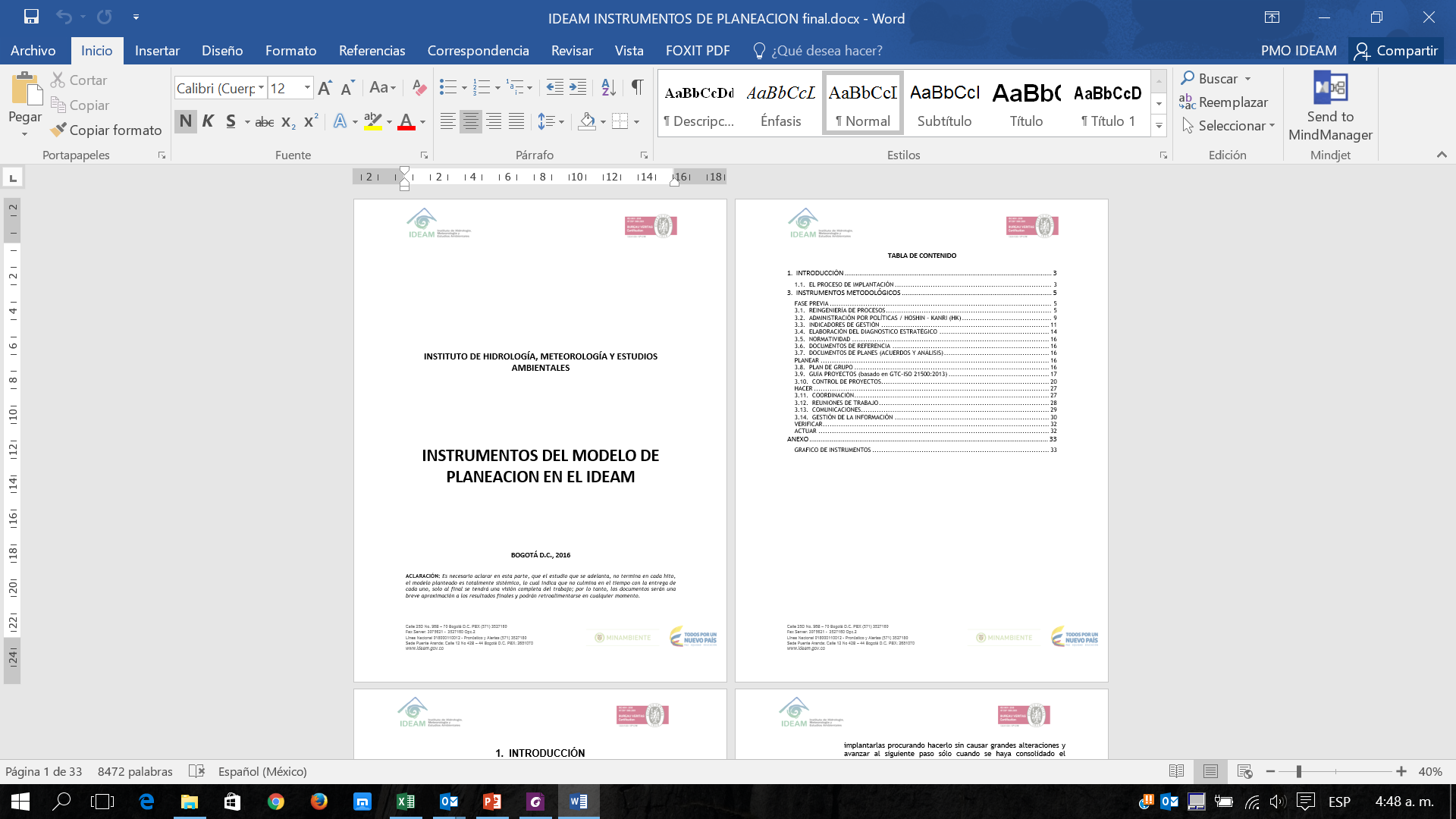 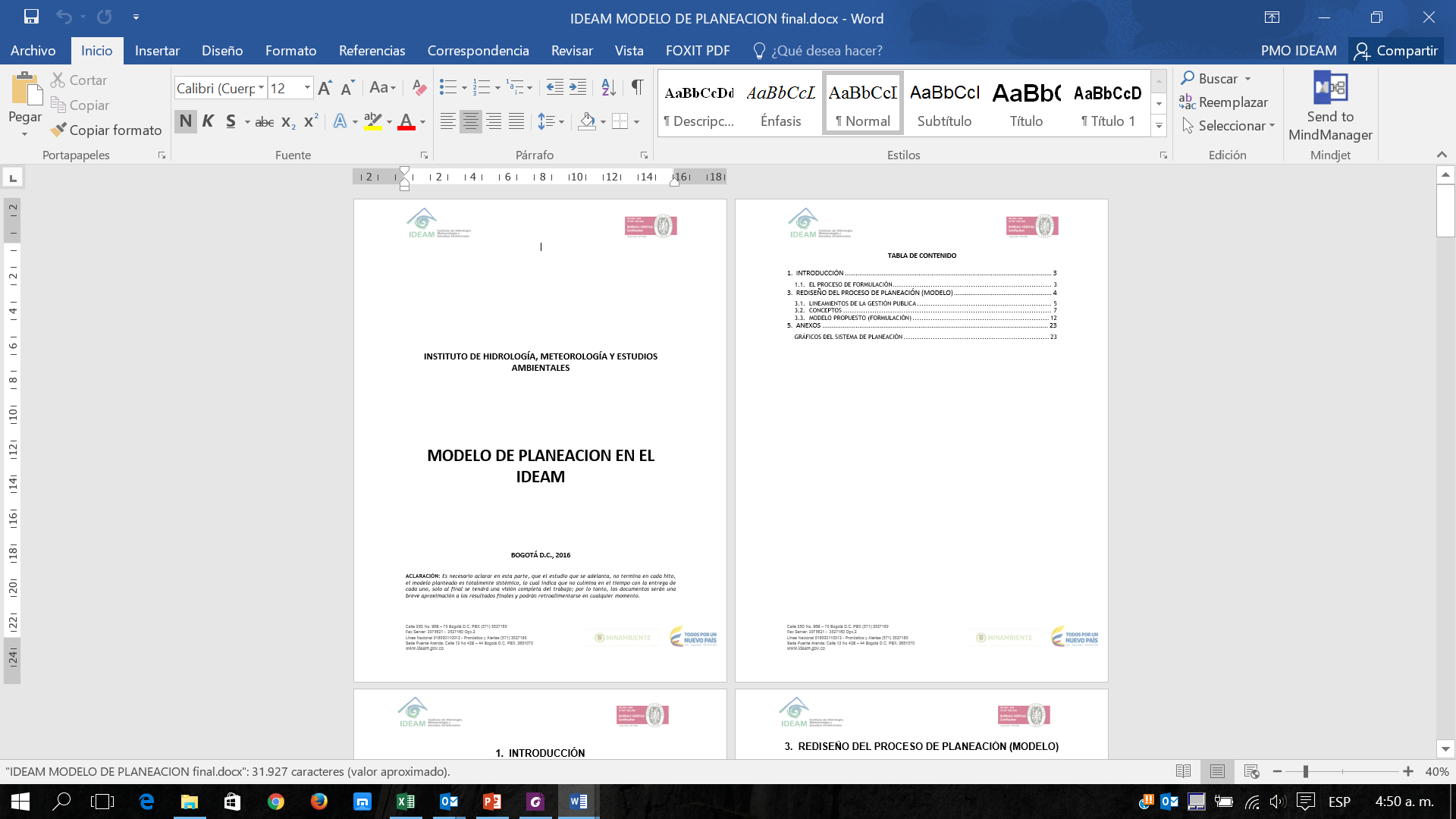 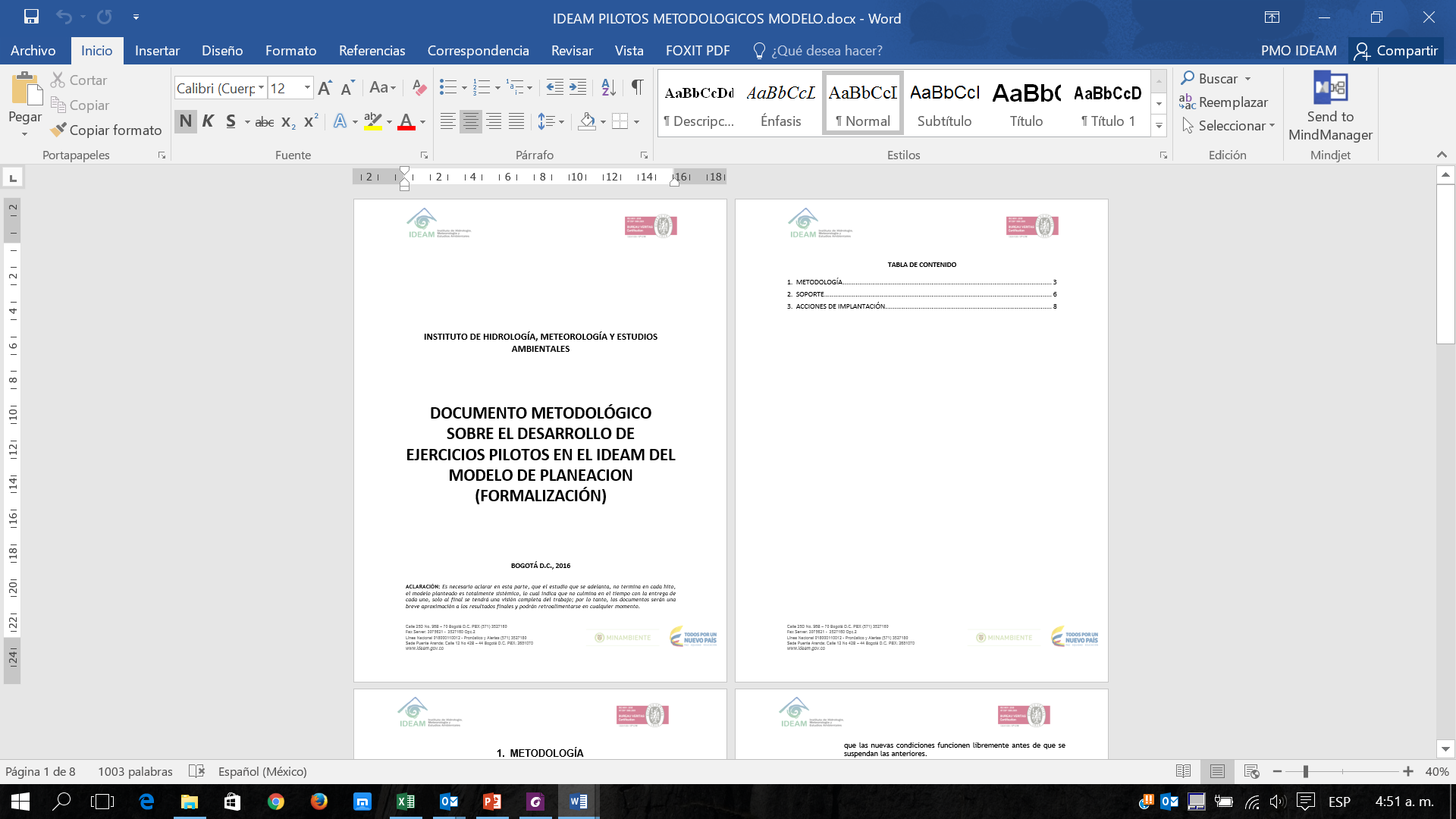 GTC-ISO 21500:2013 – Directrices para la Dirección y Gestión de Proyectos
Project Management
Administración de proyectos
Gestión de Proyectos
Dirección de Proyecto
Gerencia de Proyecto
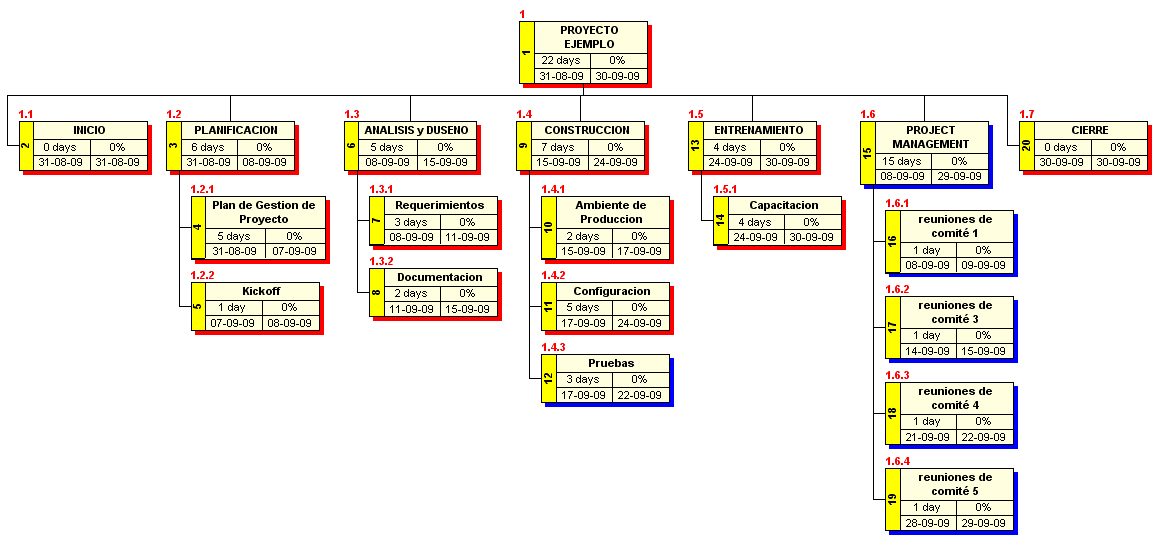 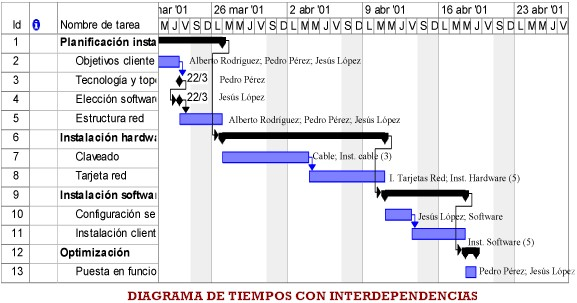 3.2. PROYECTO
Es un conjunto único de procesos conformado por actividades coordinadas y controladas, con fechas de inicio y fin, que se llevan a cabo para lograr los objetivos propuestos en el proyecto.
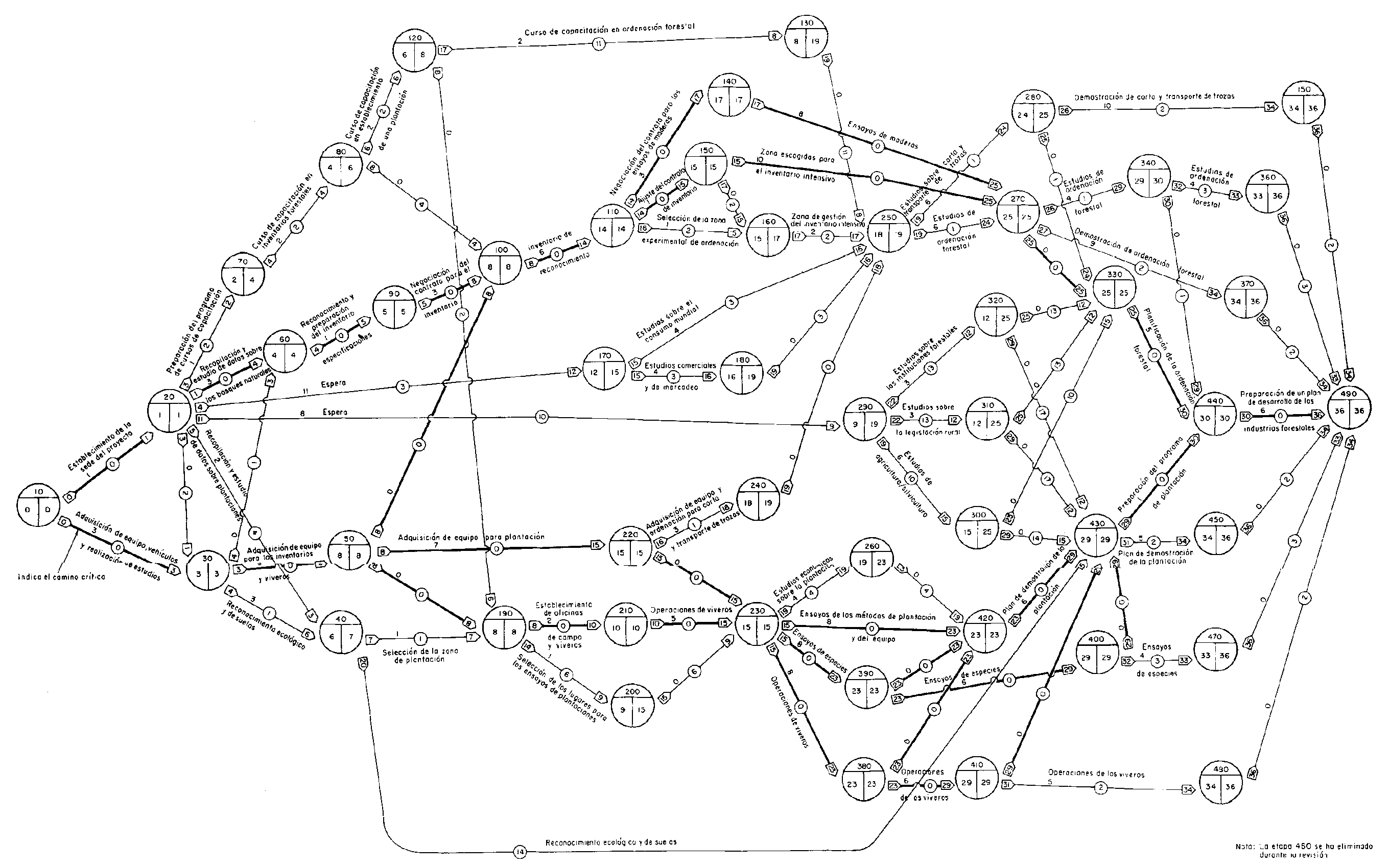 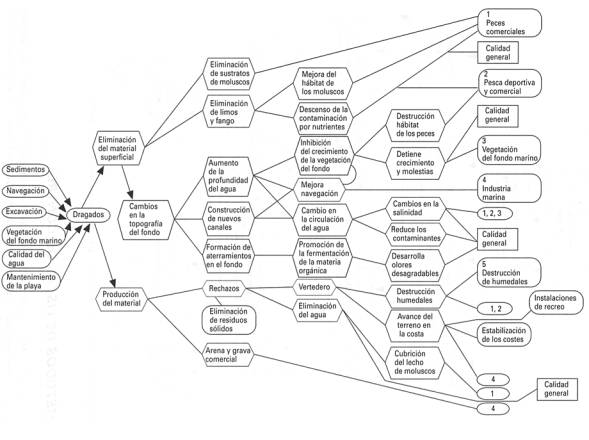 Grupos de procesos y grupos de materias
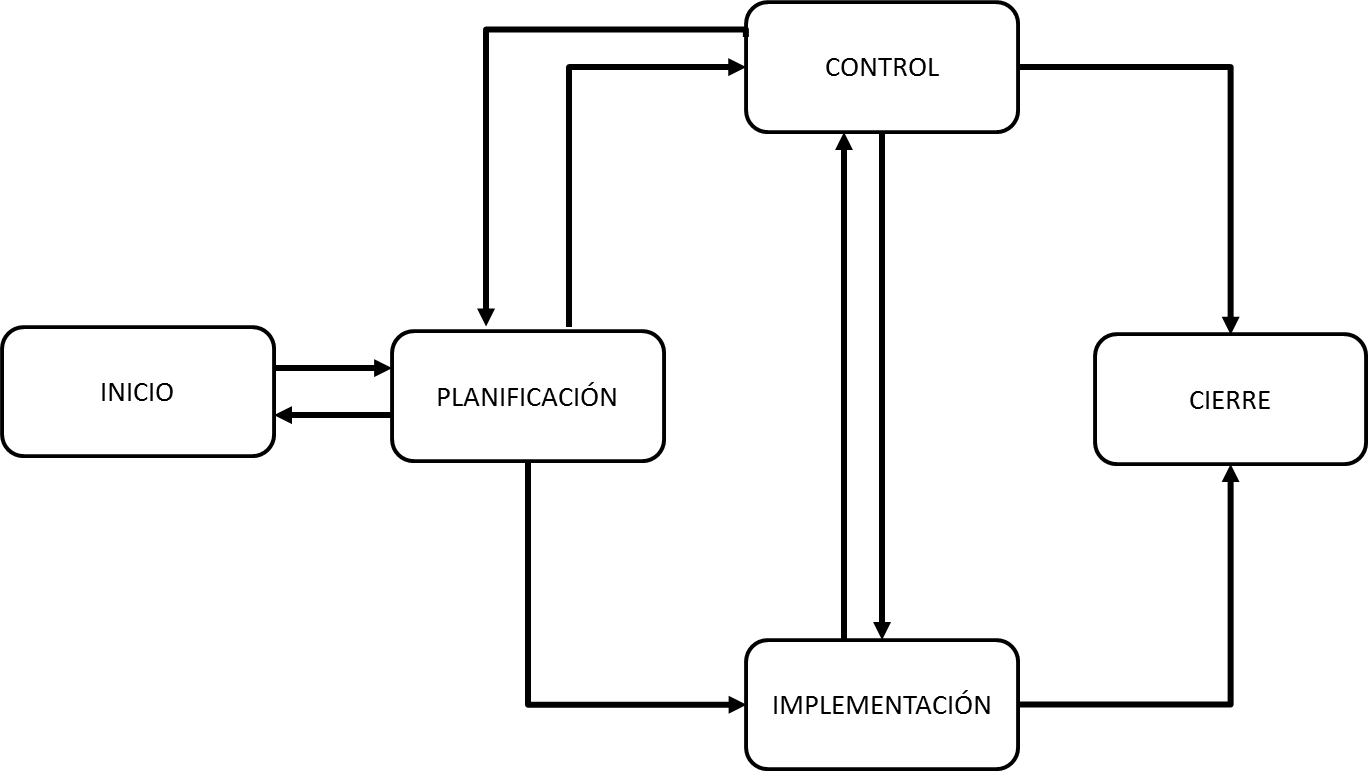 Ver Pagina 12 Tabla 1 en GTC-ISO -21500
Grupos de procesos y grupos de materias
Ver Pagina 12 Tabla 1 en GTC-ISO -21500
PROPUESTA DISEÑO MICRO-ORGANIZACIONAL DE LA OFICINA ASESORA DE PLANEACION DEL IDEAM COMO PMO
Propuesta
La propuesta inicial, y basada en el modelo de planeación escogido, se basa en que la Oficina Asesora de Planeacion se convierta en una Oficina Gestora de Proyectos (PMO: Project Management Office),que permita realizar el ciclo PHVA de conformidad con los requerimientos, demandas y funciones extras asignadas; con los recursos suficientes.
Definición de PMO
Una unidad organizacional, física o virtual, especialmente diseñada para dirigir y controlar el desarrollo de un grupo de proyectos de manera simultánea, todo con el objetivo de minimizar riesgos (tiempo, demora, inversiones, etc.). El PMBOK® la define como “una unidad de la organización para centralizar y coordinar la dirección de proyectos a su cargo”
Características de una PMO
Actúa como un órgano de gobierno sobre los proyectos.
Posee respaldo de la alta dirección.
Roles y autoridades perfectamente definida.
Recursos compartidos y coordinados entre todos los proyectos administrados por la PMO.
Identificación y desarrollo de la metodología de dirección de proyectos, de las mejores prácticas y de las normas.
Oficina de información y administración de políticas, procedimientos y plantillas de proyectos, y de otra documentación compartida.
Dirección de configuración centralizada para todos los proyectos administrados por la PMO.
Repositorio y gestión centralizados para riesgos compartidos y únicos para todos los proyectos.
Oficina central para la operación y gestión de herramientas del proyecto, comoel software para la dirección de proyectos en toda la empresa.
Coordinación central de la gestión de las comunicaciones entre proyectos
Una plataforma guía para directores del proyecto.
Supervisión central de todos los cronogramas y presupuestos de proyectos de la PMO, normalmente en el ámbito empresarial.
Coordinación de los estándares generales de calidad del proyecto entre el director del proyecto y cualquier organización de evaluación de calidad de personal o de estándares interna o externa
Objetivos

Reducir fallas de los proyectos
Reducir gastos innecesarios en los proyectos
Completar proyectos en el tiempo planificado
Estandarizar procesos, metodologías, mejores prácticas y nomenclatura en la dirección de proyectos
Ventajas y desventajas
Entre sus principales ventajas:- Instancia dedicada a monitorear el comportamiento de los proyectos,minimizando así riesgos de fracaso- Procesos y métricas estándar para todos los proyectos- Ente centralizado para apoyo a los directores y jefes de proyectos
Entre sus potenciales desventajas:- Puede ser percibida como un ente burocrático- Personal no preparado puede ser un riesgo- Falta de herramientas de automatización de los procesos- Puede ser difícil medir el éxito de una PMO- La cultura y el cambio pueden convertirse en enemigos
RoadMap PMO IDEAM (con recursos asignados)
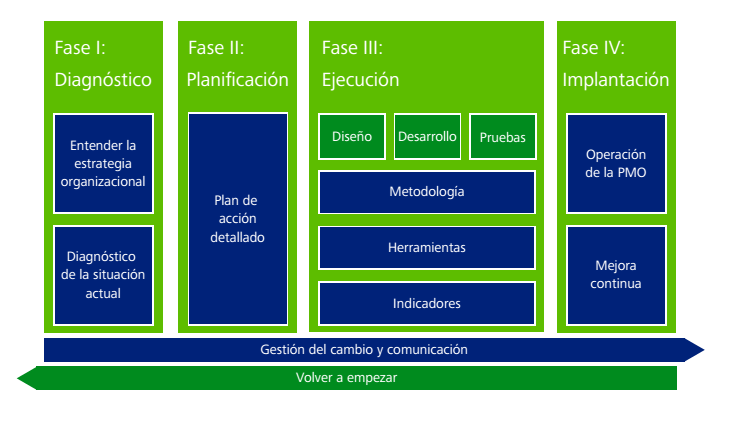 2017
2018
2016
2015
Fase I: Diagnóstico

Contar con un diagnóstico de la situación actual de la organización, conclusiones y recomendaciones para realizar un plan de acción tomando en cuenta las debilidades que tiene la empresa en cuanto a dirección de proyectos.

Etapa I: Entender la estrategia organizacional
Entender los factores estratégicos que dan origen al proyecto e identificar a los interesados (Ejecutivos, Gerentes funcionales, Jefes de proyectos, clientes, etc.).
Analizar la cultura organizacional, estructura, factores ambientales con la finalidad de generar una visión común.
Analizar el direccionamiento estratégico de la organización

Etapa II: Diagnóstico de la situación actual
Evaluar el nivel de madurez de la organización en Gestión Corporativa de Proyectos. Para esto es recomendable utilizar el modelo OPM3® (conocido por sus siglas en inglés como Organizational Project Management Maturity Model o modelo de madurez en Gestión Corporativa de Proyectos).
Analizar el direccionamiento estratégico de acuerdo con la organización
Identificar la estructura de PMO con la que actualmente cuenta la organización
Analizar las posibles alternativas de solución o el escenario en el cual se realizará la implementación de la PMO
Definir los términos de tiempo, costo, alcance y calidad tomando en cuenta el nivel de madurez de la organización, el tipo de PMO que desea implementar y la capacidad de asimilación de los cambios.
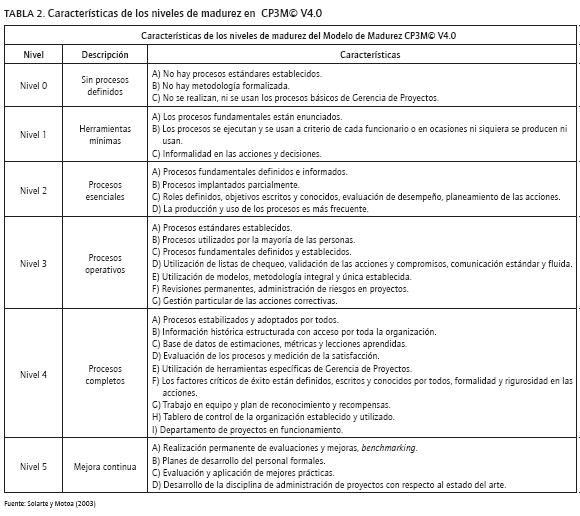 OAP - IDEAM
Se presenta un retroceso en el nivel por falta de equipo.
HITOS LOGRADOS 2017

Construcción tres (3) nuevos proyectos de inversión.
2017011000189.  FORTALECIMIENTO DE LA GESTIÓN DEL CONOCIMIENTO HIDROLÓGICO, METEOROLÓGICO Y AMBIENTAL. (CORRESPONDE AL MISIONAL)
2017011000103. DESARROLLO DE HERRAMIENTAS DE INFORMACIÓN Y CONOCIMIENTO PARA LA TOMA DE DECISIONES OPORTUNAS ANTE EVENTOS ADVERSOS DE ORIGEN HIDROMETEOROLÓGICOS EN EL DEPARTAMENTO DE CHOCÓ.
2017011000128.  FORTALECER LA GESTIÓN Y DIRECCIÓN DEL INSTITUTO DE HIDROLOGÍA, METEOROLOGÍA Y ESTUDIOS AMBIENTALES PARA EL LOGRO DE LOS RESULTADOS MISIONALES (CORRESPONDE A FORTALECIMIENTO INTERNO)
Cumplimiento informes de ley
Recertificación en ISO 9001:2015
Seguimiento proyectos de inversión
Fase II: Planificación

Establecer y acordar un plan de acción detallado de tareas y compromisos.

Definir el alcance, los recursos disponibles, los factores ambientales y los objetivos de la organización y de la PMO

Elaborar el plan de formación, para que el personal cuente con las habilidades requeridas de acuerdo al rol a desempeñar.
Fase III: Ejecución
 
Esta fase se lleva a cabo a través de 3 etapas muy importantes que son: Diseño, Desarrollo y Pruebas de los entregables para su posterior paso a implementación.
 
El objetivo de esta fase es completar el trabajo llevando a cabo todas las actividades establecidas en el alcance del plan de acción y logrando que se cumpla con los objetivos esperados y genere valor para los interesados, para ello se apoya en los siguientes componentes:
Metodología: Una guía para los involucrados que describe paso a paso la forma en la que se administrarán los proyectos, facilita el trabajo de la documentación generando mayor productividad. Además, implementar la metodología favorece el inicio del cambio cultural
Herramientas: Una vez definida e implementada la metodología, la organización tiene la capacidad de automatizar el trabajo con alguna herramienta de gestión de proyectos
Indicadores: “Lo que no se mide, no se hace”, los indicadores son necesarios para medir la evolución del trabajo y los próximos ajustes o pasos a seguir, algunos indicadores importantes son: porcentaje de adherencia metodológica, disminución de atrasos en los proyectos, proyectos finalizados cumpliendo el plan de costos, etc.
Fase IV: Implementación

El objetivo de la fase de implementación es iniciar la puesta en marcha del modelo operativo de la PMO en la primera iteración e irlo robusteciendo con las iteraciones subsecuentes.

Asimismo, se identifican los ajustes necesarios al modelo, para ser incluidos como parte del paquete de elementos a trabajar en la siguiente iteración:
Operación de la PMO: Es la etapa en la que la PMO empieza a operar dentro de la organización cumpliendo con todos los estándares y guías, la entidad empieza a generar los entregables siguiendo con los procesos y la metodología definida
Mejora continua: Durante esta etapa se identifican los errores del modelo y si es posible se realizan los ajustes inmediatamente, si esto no es posible se toma en cuenta el error para poder corregirlo en la segunda iteración del modelo.
Gestión del Cambio

Como se explicó antes, el modelo de implementación de una PMO ágil es flexible e iterativo, por lo tanto la gestión del cambio es transversal a todo el proyecto. Se recomienda trabajar en los siguientes puntos:

Crear la imagen con folletos, afiches, fondos de pantalla, cuadernos, etc. Es un aspecto muy importante para que la gente note la importancia y sea colaborador e impulsor del cambio
Realizar workshops de entendimiento, presentaciones y difundir en toda la organización los beneficios de la implementación y el valor que genera la PMO
ESTRUCTURA FUNCIONAL PROPUESTA
Los componentes de SGA (ambiental) pasan a Secretaria General – Servicios Administrativos
PERFILES MÍNIMOS REQUERIDOS - PROPUESTOS
HERRAMIENTAS TECNOLÓGICAS
MS PROJECT
SUITVISION
PRESUPUESTO REQUERIDO 2018
ESCENARIO 2018
Reducciones presupuestales impiden completar el equipo de la OAP y se seguirá manteniendo un nivel de esfuerzo (LoE) sobrepasado en los integrantes del mismo. 
Uno de los funcionarios se pensiona en 2018 y el otro funcionario posiblemente se retira de la Institución, por ende no habrán funcionarios para desarrollar las actividades de la OAP.